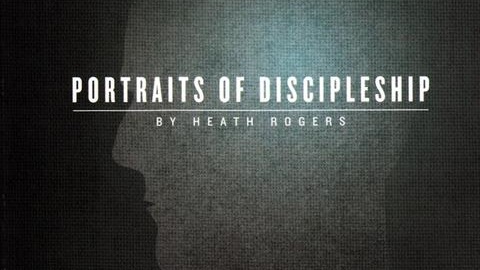 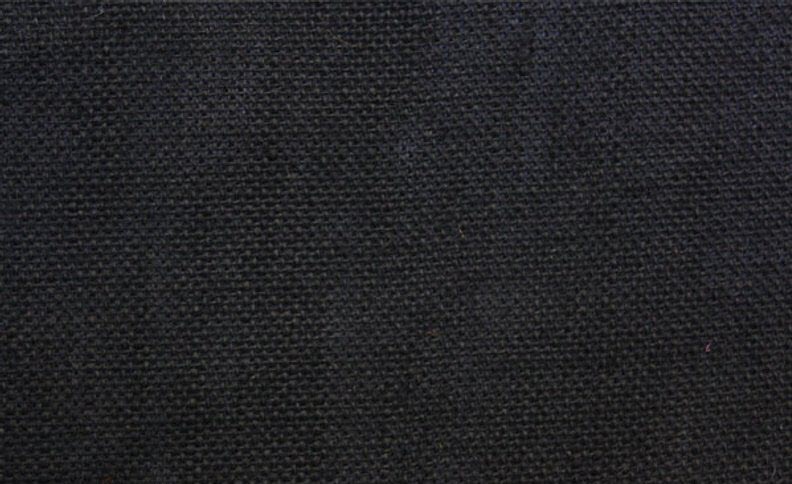 THE DISCIPLES RELATIONSHIP:
TO HIMSELF
An Athlete
A Soldier
TO HIS LORD
The Potter and the Clay
The Vine and the Branches
A Child of God

TO HIS BRETHREN
A Member of the Body
“My Brother’s Keeper”
A Servant
TO THE WORLD
Strangers & Pilgrims
Salt & Light
An Apologist
Fishers of Men
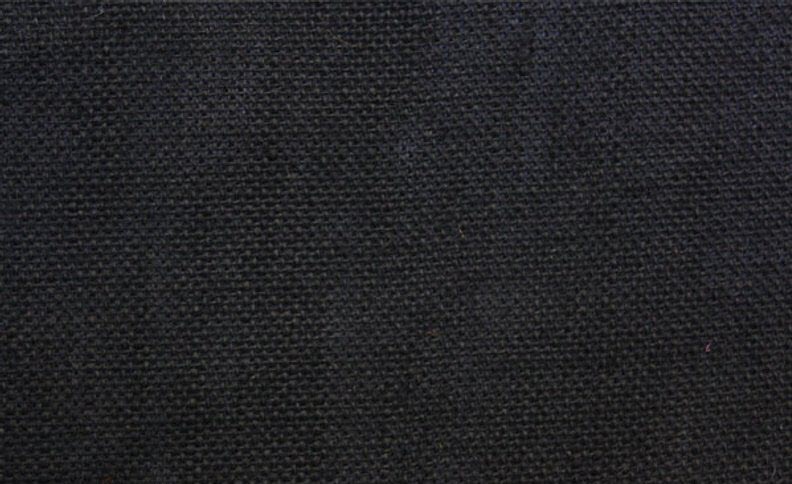 LESSON 6: A Member of the BodyThe Disciple’s Place
So we, who are many, are one body in Christ, and individually members one of another.  (Romans 12:5)
The Disciple – A Member of the Body
The church is referred to as the Body of Christ
And He put all things in subjection under His feet, and gave Him as head over all things to the church, which is His body, the fulness of Him who fills all in all.  (Ephesians 1:22-23)

Universal
(Matthew 16:18)  "And I also say to you that you are Peter, and upon this rock I will build My church; and the gates of Hades shall not overpower it.

(Acts 9:31)  So the church throughout all Judea and Galilee and Samaria enjoyed peace, being built up; and, going on in the fear of the Lord and in the comfort of the Holy Spirit, it continued to increase.

Paul persecuted the church
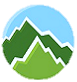 The Disciple – A Member of the Body
Local Church
Rev 2 &3 – seven churches of Asia

(Romans 16:5)  also greet the church that is in their house. Greet Epaenetus, my beloved, who is the first convert to Christ from Asia.

(Colossians 4:15)  Greet the brethren who are in Laodicea and also Nympha and the church that is in her house. 

(2 Corinthians 1:1)  Paul, an apostle of Christ Jesus by the will of God, and Timothy our brother, to the church of God which is at Corinth…
The Disciple – A Member of the Body
How are we added to the church, the body? Universal

(Acts 2:41)  So then, those who had received his word were baptized; and that day there were added about three thousand souls.

(Acts 2:46-47)  Day by day continuing with one mind in the temple, and breaking bread from house to house, they were taking their meals together with gladness and sincerity of heart, praising God and having favor with all the people. And the Lord was adding to their number day by day those who were being saved.

(YLT)  praising God, and having favour with all the people, and the Lord was adding those being saved every day to the assembly (the church - ekklēsia)
The Disciple – A Member of the Body
How are we added to the church, the body? Local

(Acts 9:26)  When he came to Jerusalem, he was trying to associate with the disciples; but they were all afraid of him, not believing that he was a disciple.

To associate – to join (KJV, YLT, ESV) – kollao  -  to glue, that is, to stick, cleave, join (self), keep company.

Every Christian should be the member of a local church if one exist
The Disciple – A Member of the Body
Rom 12:3-8

1 Cor 12:12-27
The Disciple – A Member of the Body
Benefits of being in the Body

If the saved are added to the body (Acts 2:47), then where are the saved found?

Eph 5:23 – Christ is the Savior of the body, so if you want to be saved, where do you want to be?

Salvation is in the Body
The Disciple – A Member of the Body
Benefits of being in the Body

If the saved are added to the body (Acts 2:47), then where are the saved found?

Eph 5:23 – Christ is the Savior of the body, so if you want to be saved, where do you want to be?

Eph 1:3 – Where is every spiritual blessing found? 
In Christ

Salvation is in the Body
The Disciple – A Member of the Body
Benefits of being in the Body

Heb 3:13 – What is the benefit?

Heb 10:24-25 – What is the benefit?

Gal 6:1,2 – What is the benefit?

Support and Edification are found in the body of Christ
The Disciple – A Member of the Body
Benefits of being in the Body

Acts 12:5 – What was the church doing? How were they doing it?

James 5:14-16 – What can we do for each other?

Prayer for each other is a benefit of being in the body of Christ
The Disciple – A Member of the Body
Benefits of being in the Body

Acts 4:32 – a church of one heart and one soul

Eccl 4:9-12 – Strength in numbers

Who wants to be alone when a roaring lion is prowling around?
1 Pet 5:8
The Disciple – A Member of the Body
Responsibilities of being in the Body

(1 Cor 12:18)  But now God has placed the members, each one of them, in the body, just as He desired.

(1 Cor 12:24)  … But God has so composed the body, giving more abundant honor to that member which lacked

Rom 12:3-8 God composed the church

So we respect God’s composition and fulfill our role (talent)
The Disciple – A Member of the Body
Responsibilities of being in the Body

Eph 1:22-23 Christ is the Head of the church

(Col 1:18)  He is also head of the body, the church; and He is the beginning, the firstborn from the dead, so that He Himself will come to have first place in everything.

So if He is the Head, how much authority does He have over the church?

Col 2:18-19

What does it mean to “hold to the head”?
Responsibilities of being in the Body

Acts 9:27 – joined, glued
Rom 12:5 – members of one another

1 Cor 12:26 – members care for one another
Gal 6:1 – Bear each others burdens

Eph 4:1-6, Col 3:12-15

So what is our attitude toward other members of the body?

When you wake up in the morning, tell yourself: The people I deal with today will be meddling, ungrateful, arrogant, dishonest, jealous, and surly. They are like this because they can’t tell good from evil. But I have seen the beauty of good, and the ugliness of evil, and have recognized that the wrongdoer has a nature related to my own .
The Disciple – A Member of the Body
The Disciple – A Member of the Body
Responsibilities of being in the Body

No vestigial Members of the Body

(Eph 4:16)  from whom the whole body, being fitted and held together by what every joint supplies, according to the proper working of each individual part, causes the growth of the body for the building up of itself in love.

Everyone has a part in the building up of the body

Not everyone knows how to volunteer. Some want to, but they need to asked, shown and lead.